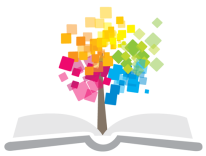 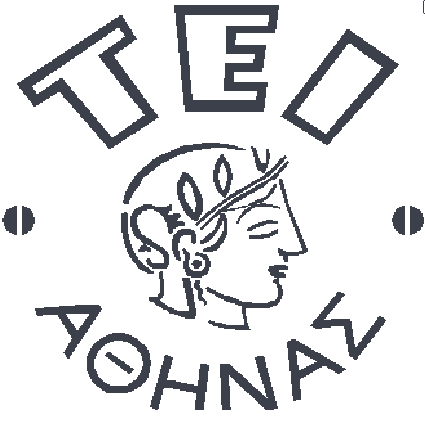 Ανοικτά Ακαδημαϊκά Μαθήματα στο ΤΕΙ Αθήνας
Διαχείριση εξεταζόμενων στα τμήματα ιατρικών απεικονίσεων
Ενότητα 7: Απεικόνιση Ιατρικών Συσκευών
Γεωργία Οικονόμου, Αναπληρώτρια Καθηγήτρια
Τμήμα Ακτινολογίας - Ραδιολογίας
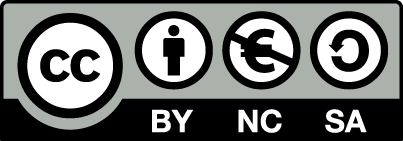 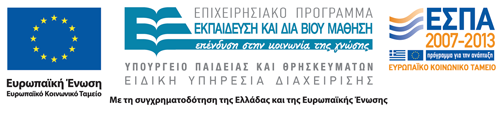 Συχνά στις ακτινολογικές εικόνες απεικονίζονται ιατρικές συσκευές.
Ο Τεχνολόγος Ακτινολόγος μπορεί να τις αναγνωρίζει στην εικόνα. 
Ο ΤΑ επιβάλλεται να γνωρίζει πως να διαχειρισθεί με ασφάλεια τις διάφορες συσκευές κατά την απεικόνιση. 
Η γνώση του τρόπου με τον οποίο μερικές από τις συσκευές αυτές λειτουργούν συμβάλλει στην ασφαλή διαχείριση των ασθενών που φέρουν ιατρικές συσκευές.
Είναι πολύ σημαντικό να ζητούνται οδηγίες όπου αυτό είναι απαραίτητο  και όποτε ο ΤΑ έχει την παραμικρή αμφιβολία για το είδος  ή τη διαχείρηση των συσκευών.
1
Μετά την τοποθέτηση των περισσοτέρων συσκευών γίνονται ακτινογραφίες οι οποίες: 
Επιβεβαιώνουν τη σωστή θέση της συσκευής και
Ελέγχουν το ενδεχόμενο επιπλοκών
2
Συσκευές στο θώρακα
3
Συσκευές εκτός θώρακος που επιπροβάλλονται στις ακτινογραφίες
Σωλήνες, λαβίδες, σύριγγες που βρίσκονται πάνω ή κάτω από τον ασθενή
Στρώματα, ελαστικά φύλλα 
Σωλήνες αναπνευστήρων
Αισθητήρες θερμότητας ή υγρασίας
Ηλεκτρόδια ηλεκτροκαρδιογραφήματος (ΗΚΓ)
Εξωτερικοί βηματοδότες
Ενθέματα μαστών (εκτατήρες ιστών) 
Ηλεκτρικές κουβέρτες
Προστερνικοί καθετήρες περοτοναϊκής διάλυσης
4
Συσκευές στην υπεζωκοτική κοιλότητα
Σωλήνες θωρακοστομίας
Όταν παροχετεύουν πνευμοθώρακα τοποθετούνται  μπροστά και άνω
Όταν παροχετεύουν υγρό τοποθετούνται πίσω και κάτω
Πρέπει να μην έχουν γωνίες και όλες οι οπές να βρίσκονται μέσα στο θώρακα
Συχνά χρειάζονται ακτινογραφίες F/P για επιβεβαίωση της θέσης τους
Πρέπει να βρίσκονται μέσα στην πλευρική κοιλότητα και όχι μέσα στο παρέγχυμα ή τις μεσολόβιες
Καθετήρες pigtail για παροχέτευση συλλογών
5
Συσκευές τραχείας και οισοφάγου
Ενδοτραχειακός σωλήνας
Η άκρη πρέπει να βρίσκεται 5±2εκ πριν την τρόπιδα
Μπορεί κατά λάθος να εισέλθει στο δεξιό κύριο βρόγχο
Μπορεί να εισέλθει στον οισοφάγο
Ρινογαστρικοί καθετήρες / σίτιση παροχέτευση
Οισοφαγικά μπαλόνια, ενδοπροσθέσεις (stents)
Αισθητήρες pH
Τραχειοστομίες
Τραχειοοισοφαγικές φωνητικές συσκευές
Ενδοπροσθέσεις βρόγχων
6
Αγγειακές συσκευές
Καθετήρες αιμοδιάλυσης 
Περιφερικοί μακροί καθετήρες 
Κεντρικοί φλεβικοί καθετήρες
Προσωρινοί (σφαγίτιδα, υποκλείδιοι)
Υποδόρια εμφύτευση (πχ Hickman line)
Μόνιμοι εμφυτευμένοι καθετήρες με υποδόρια υποδοχή (πχ Port-A-Cath)
Καθετήρες πνευμονικών αρτηριών (πχ Swan-Ganz-catheter)
Καθετήρες στους κόλπους της καρδιάς
Ενδοπροσθέσεις αορτής ή άνω κοίλης φλέβας
7
Καρδιακές συσκευές
Συσκευές υποβοήθησης της καρδιακής λειτουργίας
Ενδοαορτική αντλία
Μηχάνημα υποβοήθησης της αριστερής ή και των δύο κοιλιών της καρδιάς
Μηχανική καρδιά
Συσκευή σύγκλεισης μεσοκολπικής επικοινωνίας
Εμφυτευμένοι απινιδωτές 
Επικάρδια ηλεκτρόδια
Μεταλλικά ράμματα στερνοτομής
Προσθετικές καρδιακές βαλβίδες
Βηματοδότες
Ενδοπροσθέσεις στεφανιαίων αγγείων
8
Διάφορα άλλα
Εμβολικά υλικά που είναι ακτινοσκιερά
Καθετήρες παροχέτευσης του περικαρδίου
Εμφυτευμένοι καταγραφείς
Υλικά σπονδυλοπλαστικής 
Γαστρικός δακτύλιος
9
Ενδοτραχειακός σωλήνας
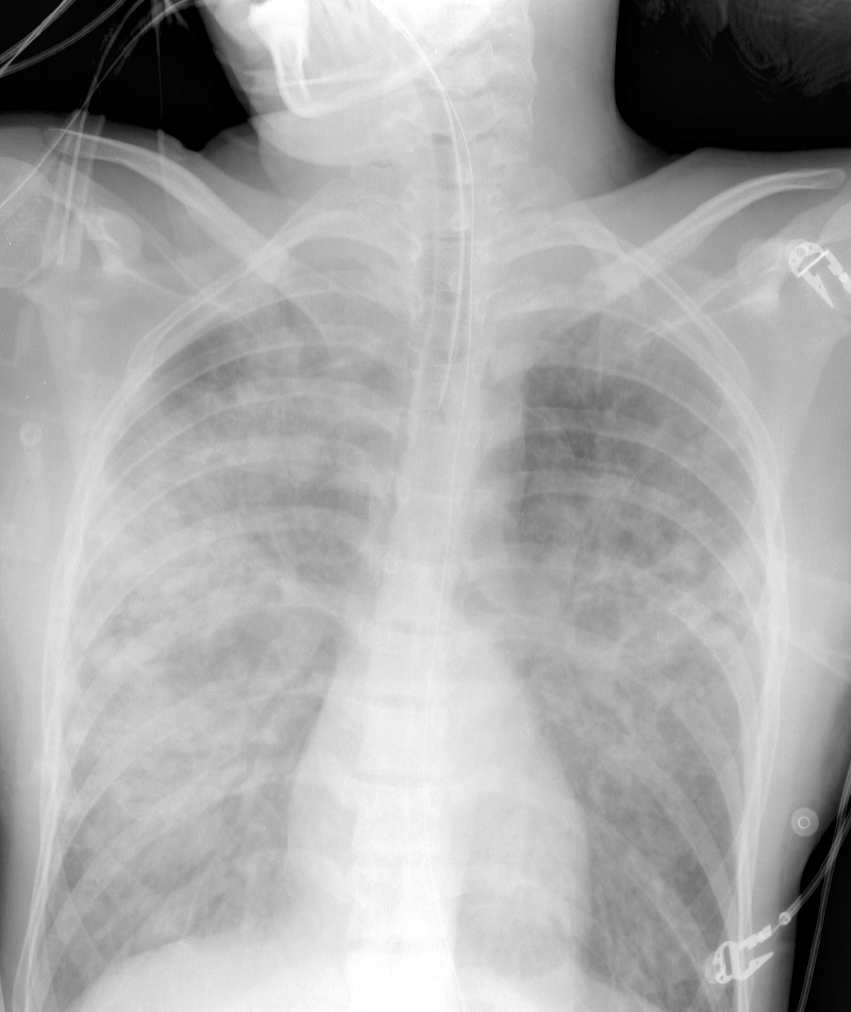 Α.  Στόμιο
Β.  Σωληνίσκος που φουσκώνει το μπαλόνι συγκράτησης
C.  Τραχεία
D.  Οισοφάγος
en.wikipedia.org
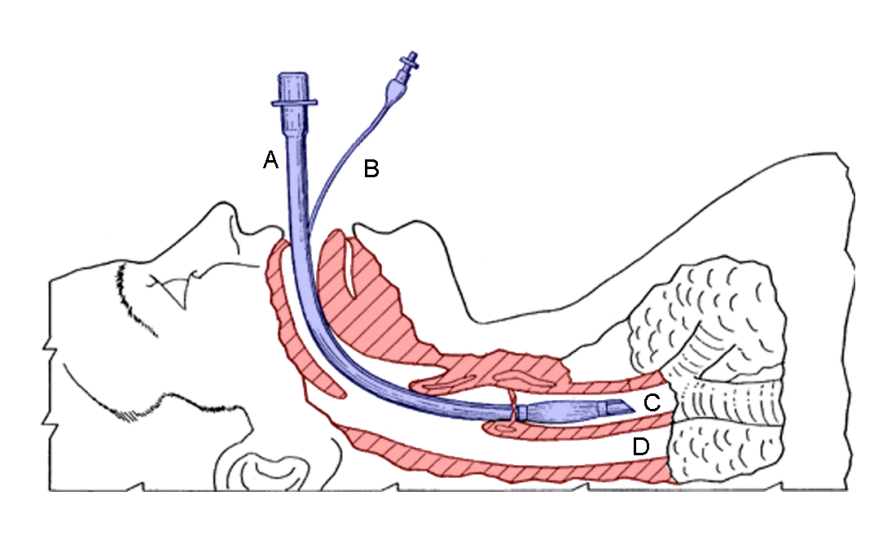 10
Ενδοτραχειακός σωλήνας σε λάθος θέση
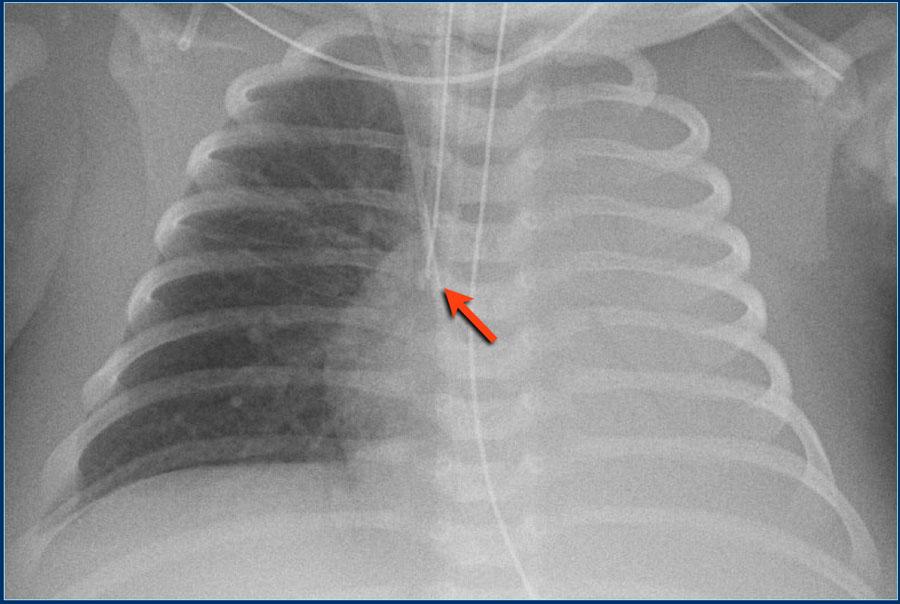 Στον οισοφάγο
(Αέρας στο στομάχι και τον οισοφάγο [βέλη], χαμηλή θέση του σωλήνα)
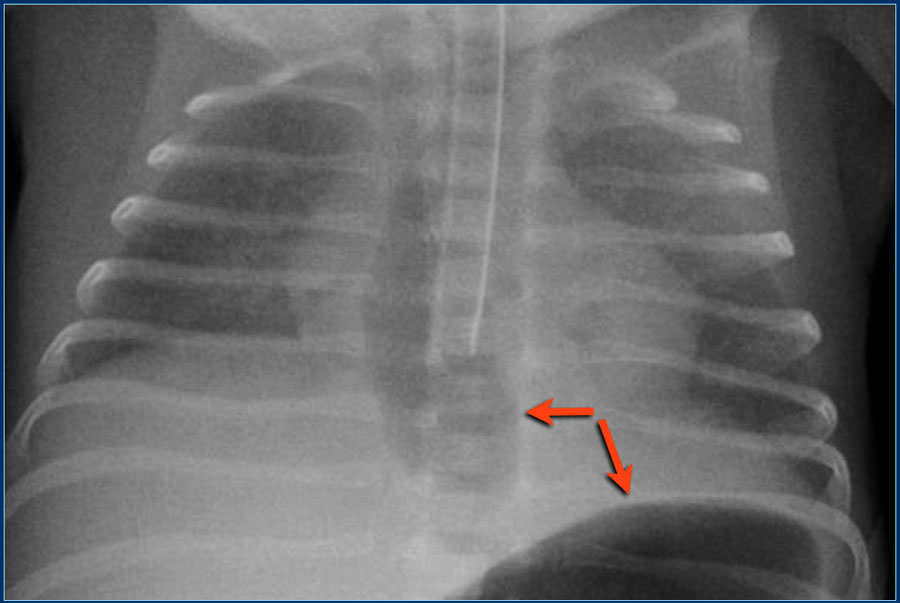 Στο δεξιό κύριο βρόγχο 
(ο αριστερός πνεύμονας δεν αερίζεται)
Το άκρο του πρέπει κανονικά να βρίσκεται τουλάχισον 3εκ πάνω από την τρόπιδα
11
radiologyassistant.nl
Σωλήνας τραχειοστομίας
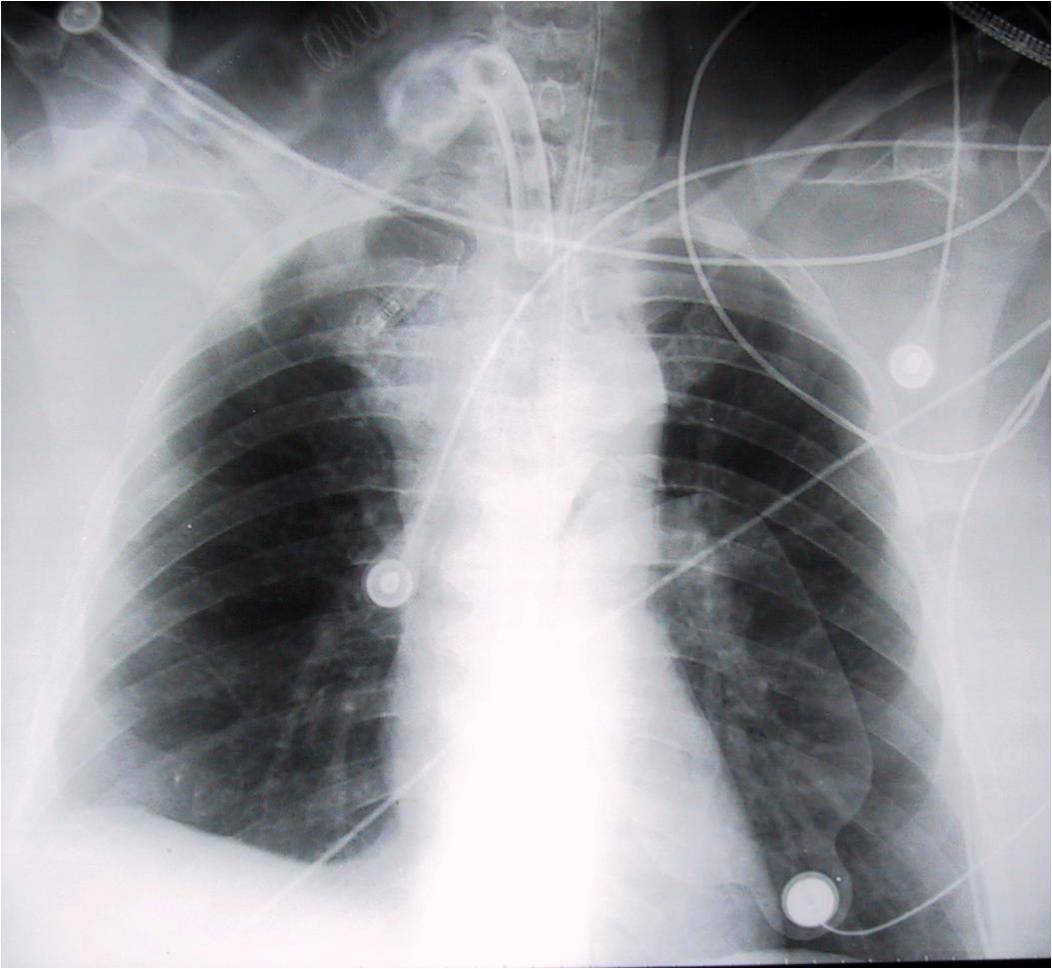 en.wikipedia.org
Φωνητικές χορδές
Θυρεοειδής χόνδρος
Κρικοειδής χόνδρος
Χόνδρινοι δακτύλιοι της τραχείας
Μπαλόνι συγκράτησης
swjpcc.com
12
Παροχέτευση υπεζωκοτικής κοιλότητας  1/4
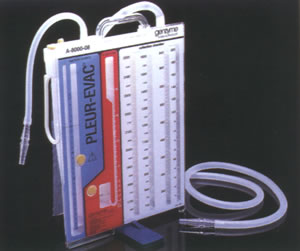 Η παροχέτευση συμβαίνει κατά την εκπνοή οπότε  αυξάνεται η ενδοθωρακική πίεση
Υγρό ή αέρας παροχετεύεται κάτω από τη επιφάνεια του υγρού στη φιάλη 
Φυσαλίδες αέρα βγαίνουν στο περιβάλλον 
Το μήκος του σωλήνα κάτω από το υγρό της φιάλης είναι σημαντικό
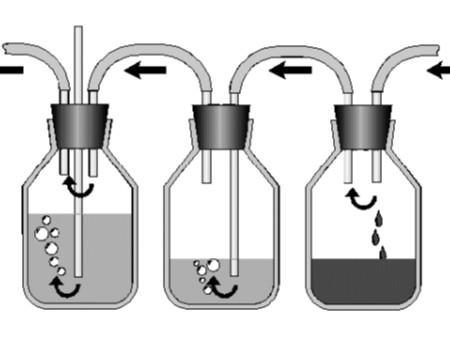 Αναρόφηση
Από τον ασθενή
13
slideplayer.com
Παροχέτευση υπεζωκοτικής κοιλότητας  2/4
Χρησιμοποιείται για:
 Την αφαίρεση υγρού ή αέρα από την υπεζωκοτική κοιλότητα
Την αποφυγή παλινδρόμησης αέρα ή υγρού 
Την αποκατάσταση αρνητικής πίεσης στη θωρακική κοιλότητα για να εκπτυχθεί ο πνεύμονας 
Το δοχείο συλλογής πρέπει πάντα να είναι όρθιο και σε χαμηλότερη θέση από το θώρακα του ασθενούς για να μην υπάρξει παλινδρόμηση στην υπεζωκοτική κοιλότητα
Εφόσον επιτρέπεται από τον θεράποντα είναι ασφαλέστερο ο ασθενής να έρχεται στο ακτινολογικό τμήμα με το σωλήνα παροχέτευσης κλειστό.
14
Παροχέτευση υπεζωκοτικής κοιλότητας 3/4
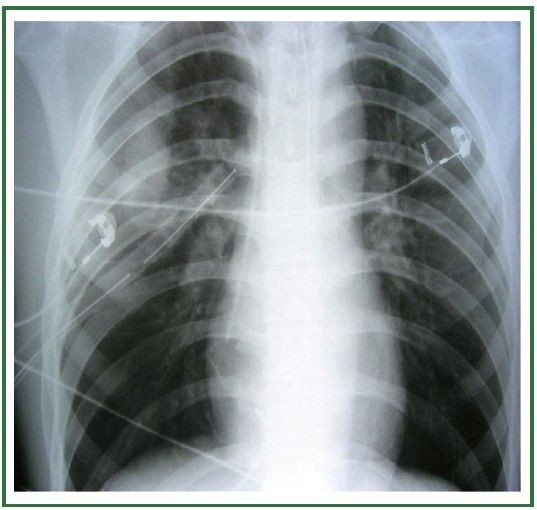 Ευθύς σωλήνας παροχέτευσης  (πρόσθια και πλάγια οπές, βέλος)
και 
Εξωτερικά ηλεκτρόδια ηλεκτροκαρδιογραφήματος (ΗΚΓ)
jthoracdis.com
15
Παροχέτευση υπεζωκοτικής κοιλότητας 4/4
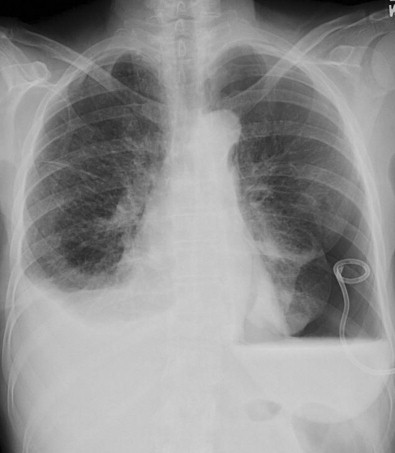 Καθετήρας pigtail
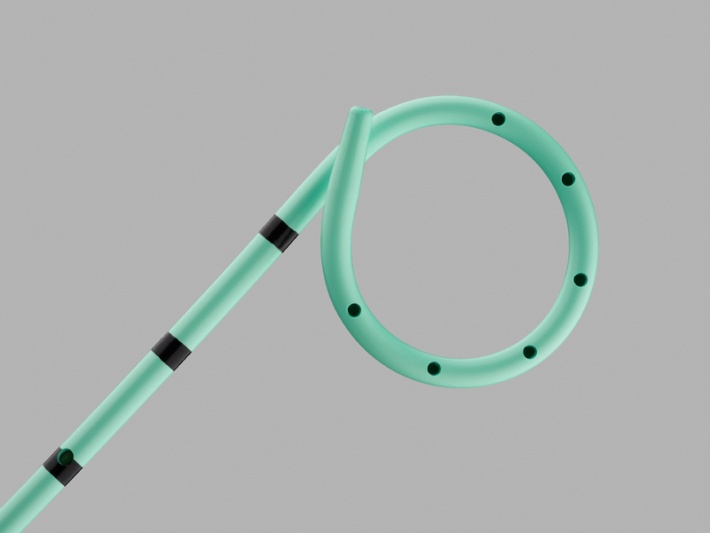 cookmedical.com
jthoracdis.com
16
Ρινογραστρικός καθετήρας
Προβάλλει κάτω από το διάφραγμα όταν είναι σε σωστή θέση
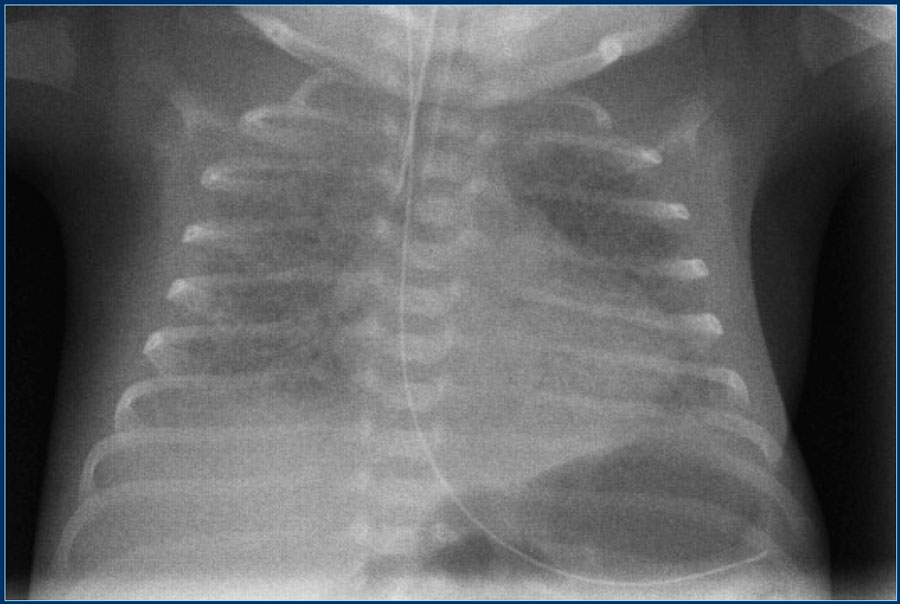 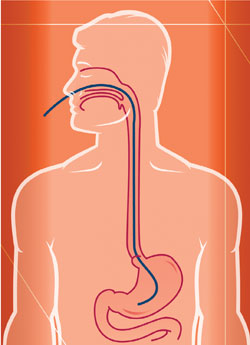 radiologyassistant.nl
17
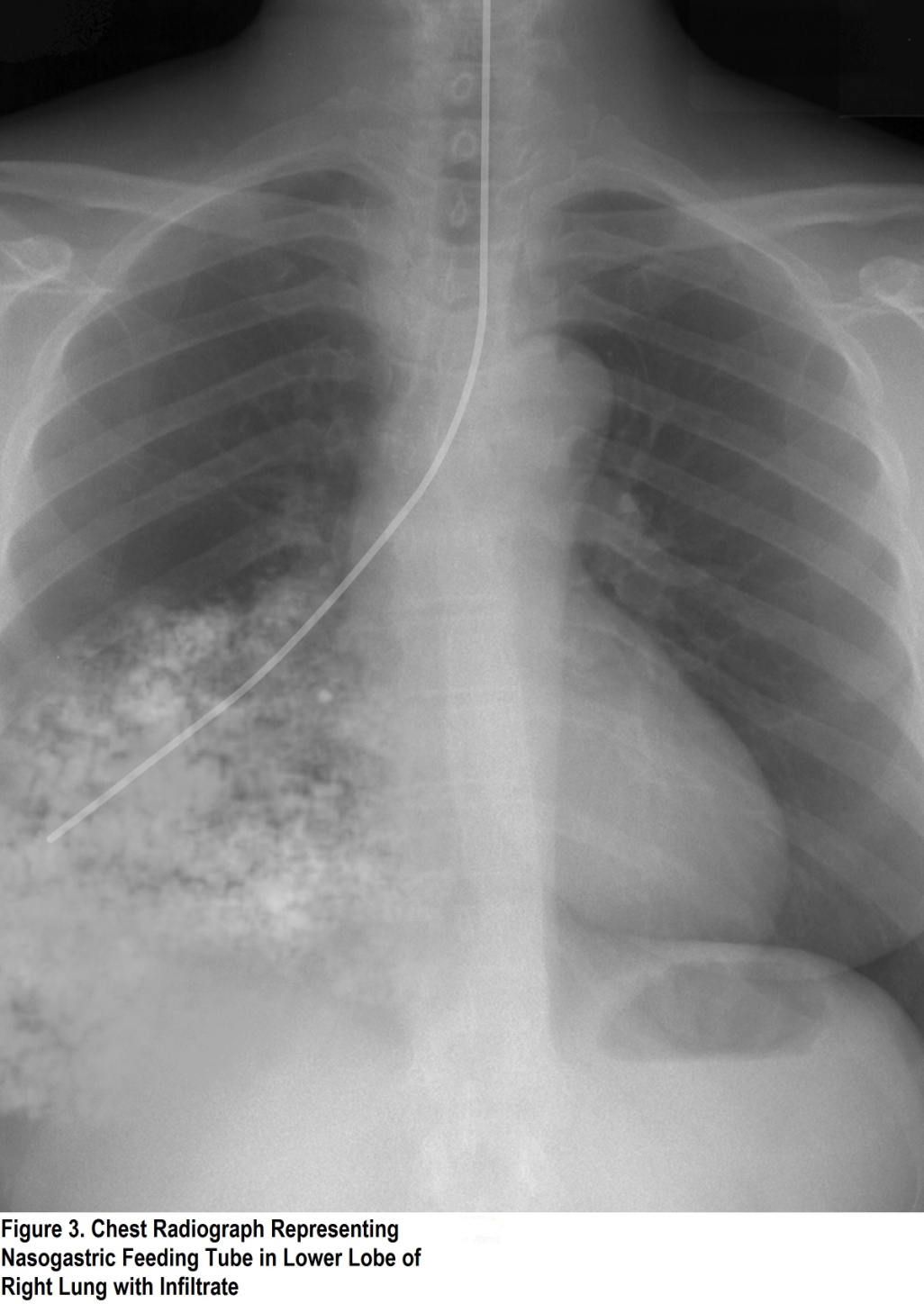 Ρινογαστρικός καθετήρας που κατά λάθος εισήλθε στην τραχεία και το βρόγχο του δεξιού κάτω λοβού
patientsafetyauthority.org
18
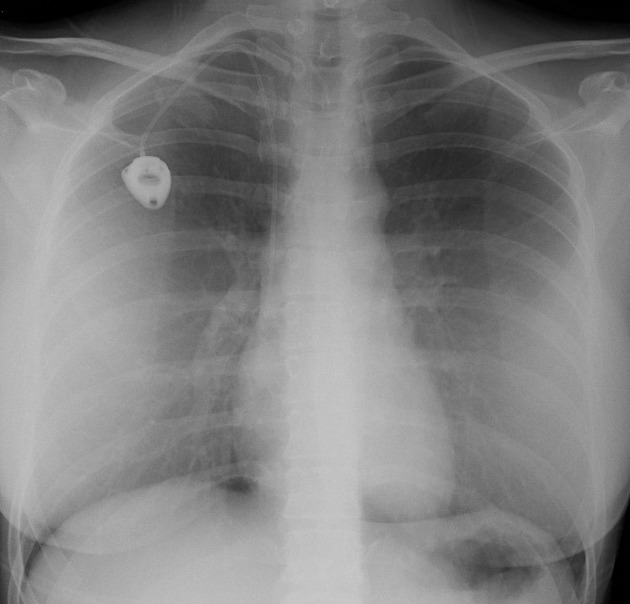 Εμφυτευμένος καθετήρας με υποδόριο τύμπανο για χορήγηση χημειοθεραπευτικών
Medical devices in the thorax
Dr Jayanth Keshavamurthy and Dr Praveen Jha et al
19
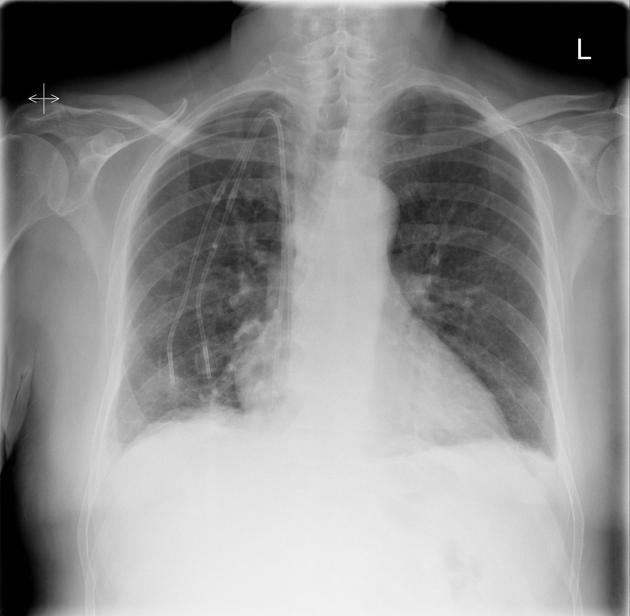 Διπλός καθετήρας για προσωρινή αιμοκάθαρση σε ασθενή με νεφρική ανεπάρκεια
Medical devices in the thorax
Dr Jayanth Keshavamurthy and Dr Praveen Jha et al
20
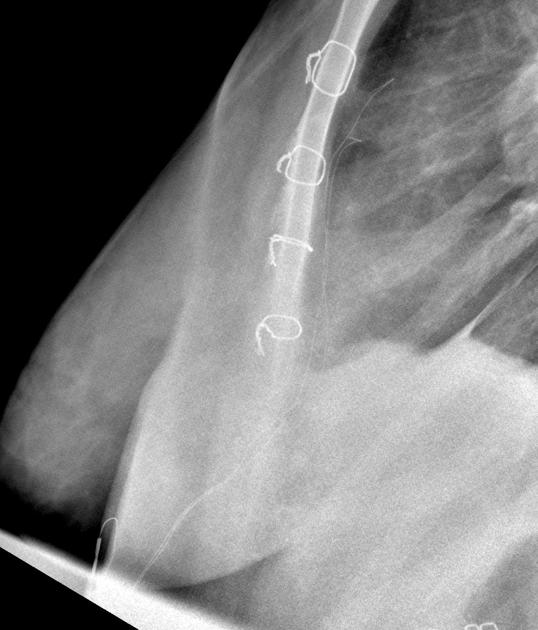 Ράμματα στερνοτομής και 
Επικάρδια ηλεκτρόδια βηματοδότη
Τοποθετούνται παροδικά μετά από καρδιοχειρουργικές επεμβάσεις
Medical devices in the thorax
Dr Jayanth Keshavamurthy and Dr Praveen Jha et al
21
Βηματοδότης  με δύο ηλεκτρόδια
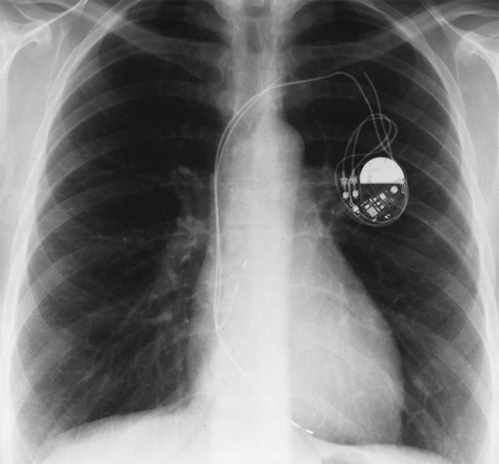 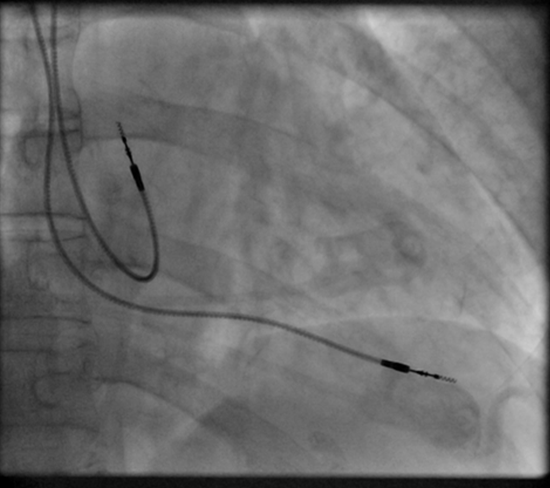 en.wikipedia.org
apps.ero.dk
22
Εμφυτευμένος απινιδωτής
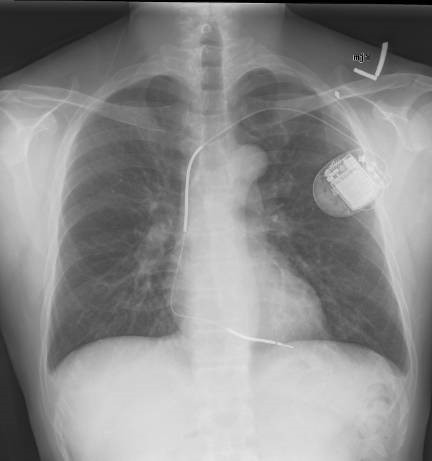 en.wikipedia.org
23
Συσκευή υποβοήθησης της αριστεράς κοιλίας της καρδιάς
Τοποθετείται χειρουργικά και βοηθεί την αντλητική ικανότητα της αριστερής κοιλίας σε ασθενείς με καρδιακή ανεπάρκει που δεν ανταποκρίνεται στη θεραπεία.
Είτε για συντήρηση μέχρι τη μεταμόσχευση καρδιάς ή σαν τελκή θεραπεία.
Μεταφέρει αίμα από την αριστερή κοιλία σε αντλία και από εκεί στην αορτή. 
Τροφοδοτείται από εξωτερική μεταφερόμενη πηγή ενέργειας.
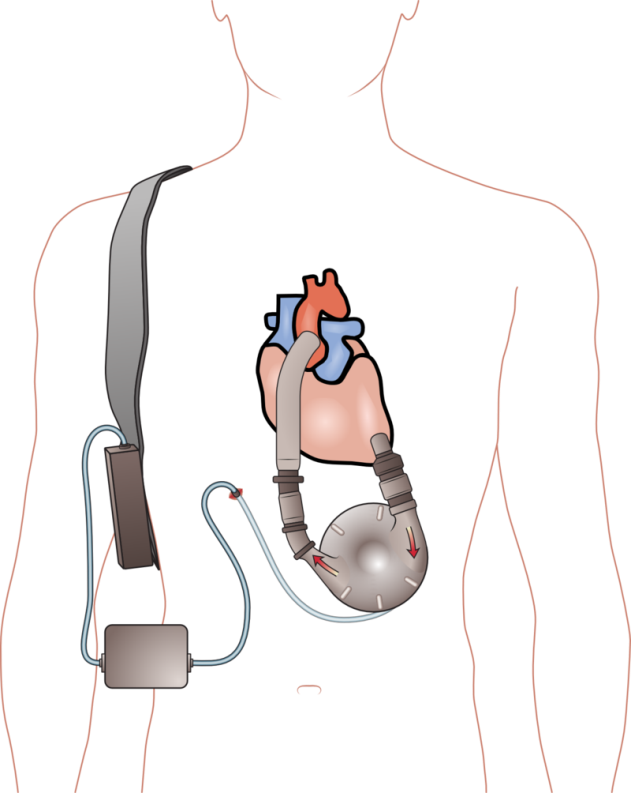 en.wikipedia.org
24
Συσκευή υποβοήθησης της αριστεράς κοιλίας της καρδιάς
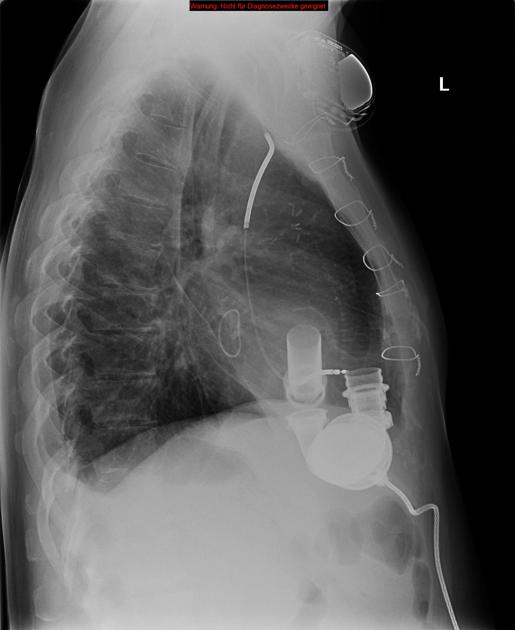 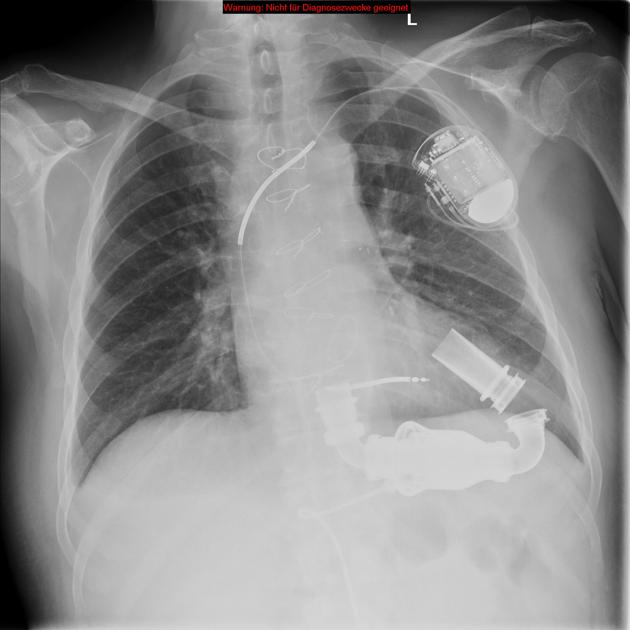 Left ventricular assist device
Dr Yuranga Weerakkody  and Dr Donna D'Souza et al.
25
Αντικατάσταση  μιτροειδούς και αορτικής βαλβίδων και μεταλλικά ράμματα στερνοτομής
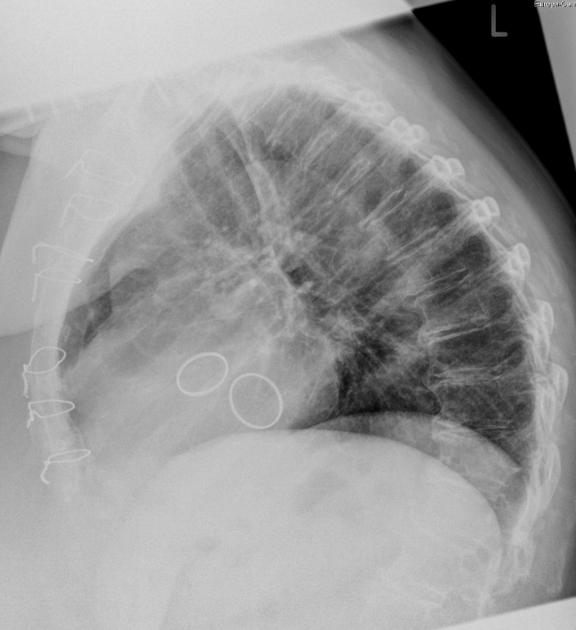 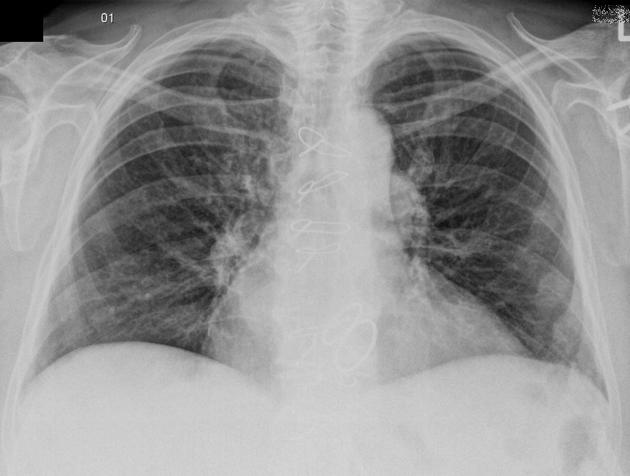 Medical devices in the thorax
Dr Jayanth Keshavamurthy and Dr Praveen Jha et al
26
Mitra clip: Συσκευή διαδερμικής διόρθωσης μιτροειδούς βαλβίδας (βέλη)
Εμφυτευμένος βηματοδότης/απινιδωτής
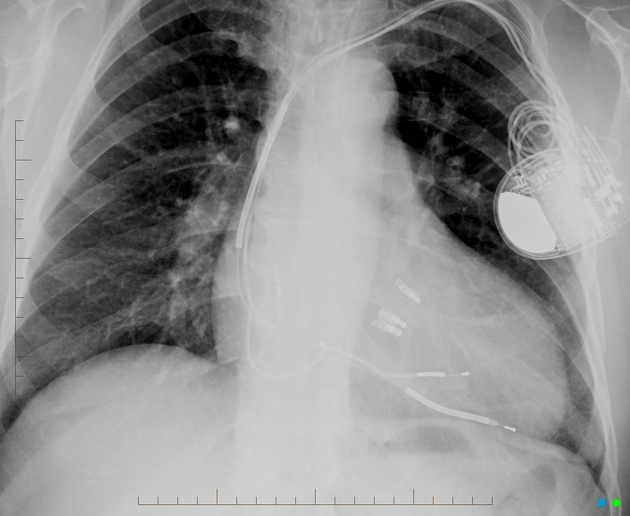 Medical devices in the thorax
Dr Jayanth Keshavamurthy and Dr Praveen Jha et al
27
Συσκευή σύγκλεισης μεσοκολπικής επικοινωνίας
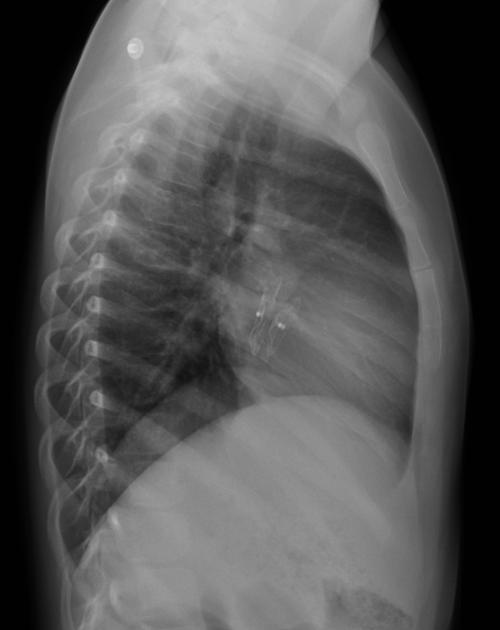 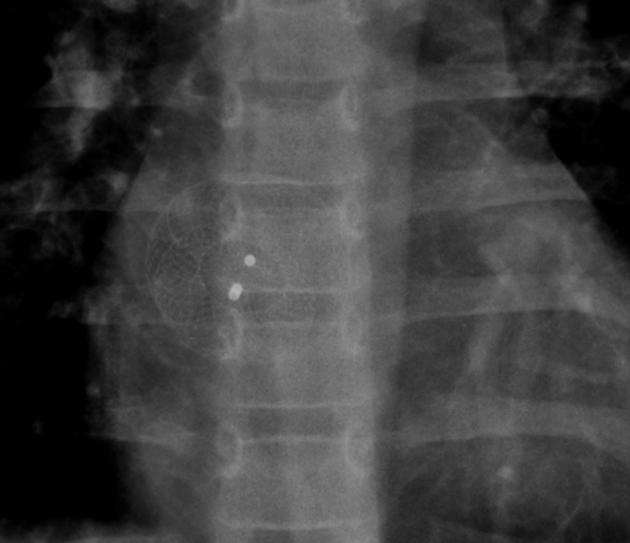 Medical devices in the thorax
Dr Jayanth Keshavamurthy and Dr Praveen Jha et al
28
Συσκευή καταγραφής καρδιακής λειτουργίας
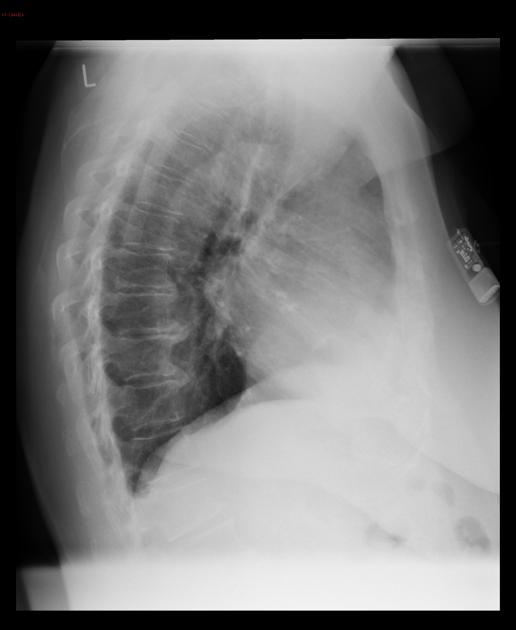 Medical devices in the thorax
Dr Jayanth Keshavamurthy and Dr Praveen Jha et al
29
Ενδοαορτικό μπαλόνι  (βέλη)
Συσκευή υποβοήθησης της λειτουργίας της αριστερής κοιλίας
Φουσκώνει στη διάρκεια της διαστολής της καρδιάς και
Αδειάζει  κατά τη συστολή
Τροφοδοτείται εξωτερικά
Εξωτερικά ηλεκτρόδια  ΗΚΓ  (Χ3 - κύκλοι)
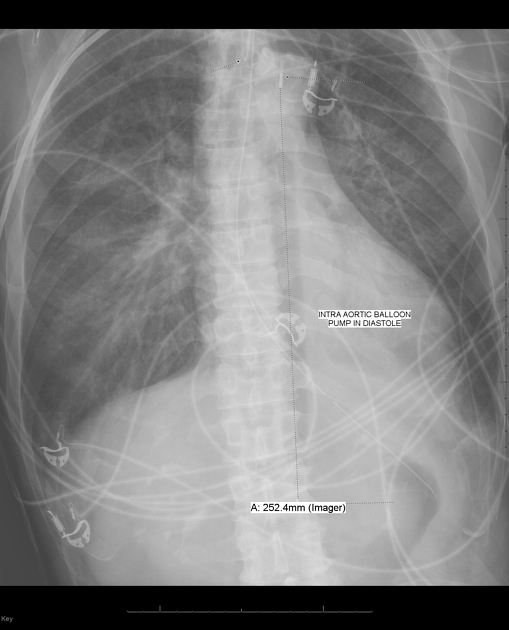 Medical devices in the thorax
Dr Jayanth Keshavamurthy and Dr Praveen Jha et al
30
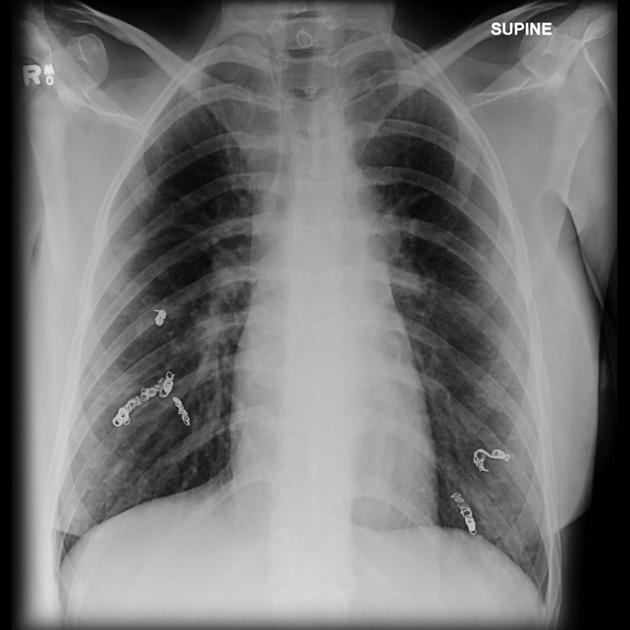 Μεταλλικά ελάσματα εμβολισμού σε αρτηριοφλεβώδεις δυσπλασίες του πνεύμονα
Medical devices in the thorax
Dr Jayanth Keshavamurthy and Dr Praveen Jha et al
31
Μεταλλική ενδοπρόσθεση (stent) οισοφάγου
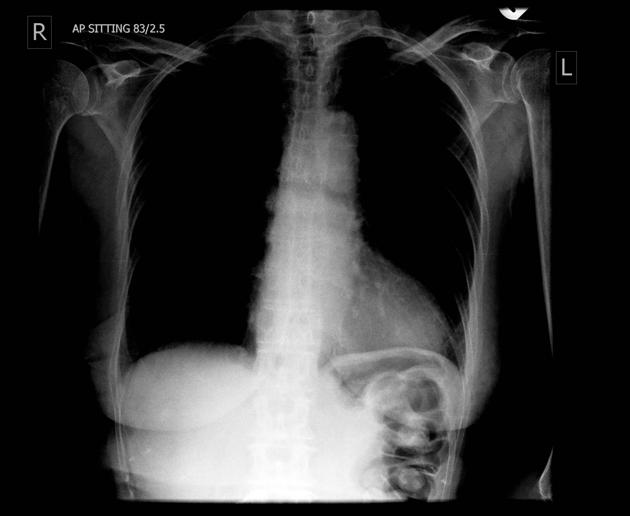 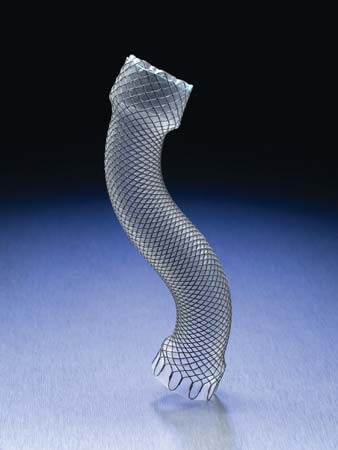 britannica.com
Medical devices in the thorax
Dr Jayanth Keshavamurthy and Dr Praveen Jha et al
32
Ένθεμα μαστών
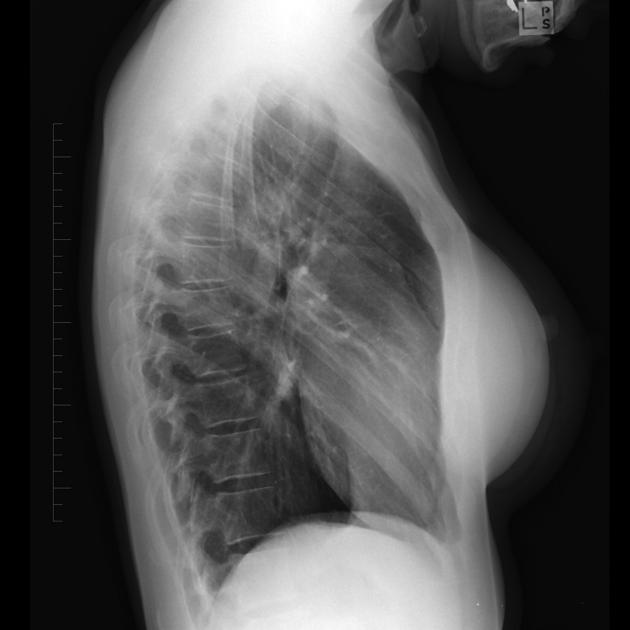 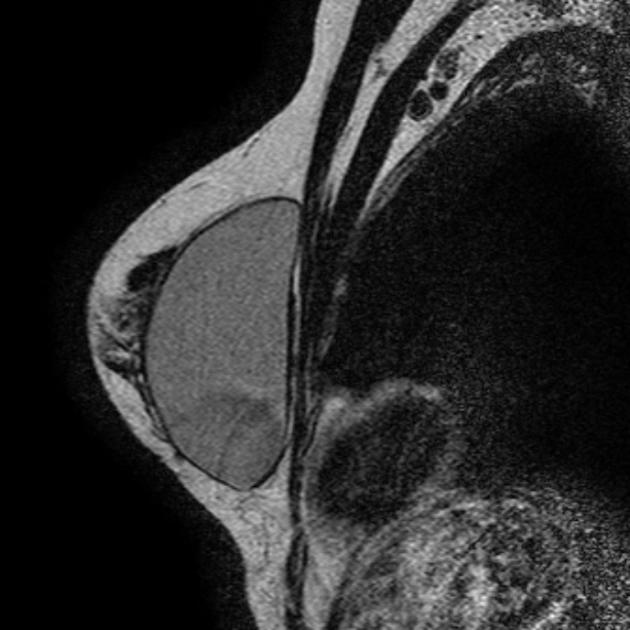 Medical devices in the thorax
Dr Jayanth Keshavamurthy and Dr Praveen Jha et al
33
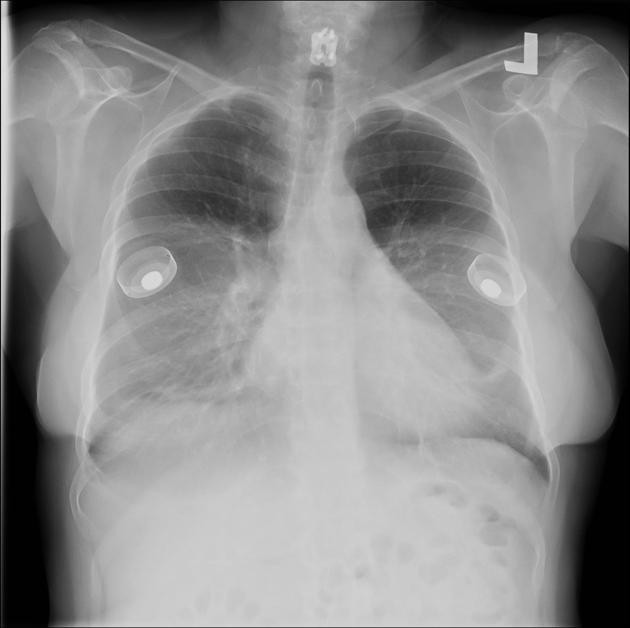 Εκτατικές συσκευές ιστών για την αποκατάσταση των μαστών μετά από μαστεκτομή
Medical devices in the thorax
Dr Jayanth Keshavamurthy and Dr Praveen Jha et al
34
Συσκευές στην κοιλιά και την πύελο
35
Σωλήνες στην πεπτική οδό
Ρινογαστρικοί 
Διαφορετικοί τύποι
Για σίτιση
Για άδειασμα του διατεταμένου στομάχου
Γαστροστομία  - Νηστιδοστομία
Για σίτιση διαδερμικά με παράκαμψη της οδού οισοφάγος /στομάχι
Γαστρικός δακτύλιος
Για έλεγχο του βάρους του σώματος
36
Συσκευές Ουροποιογεννητικού
Ενδοπροσθέσεις ουρητήρων, ουρήθρας, αυχένα της ουροδόχου κύστεως
Τεχνητοί σφιγκτήρες 
Καθετήρες Foley
Καθετήρες νεφροστομίας
Ενδομήτρια ελάσματα
Κλιπ σύγκλεισης σαλπίγγων και σπερματκών πόρων
Δακτύλιοι ανόρθωσης πυελικού τοιχώματος
Ένθετα βραχυθεραπείας
37
Μετεγχειρητικές συσκευές
Ράμματα, κλιπς, συνδετήρες, κόλλα
Χειρουργικοί σπόγγοι
Χειρουργικές βελόνες, κλωστές
Παροχετεύσεις κοιλοτήτων
Παροχετεύσεις  χοληφόρων και ενδοπροσθέσεις
Αγειακές ενδοπροσθέσεις (stents)
Εμβολικά υλικά
Φίλτρο κάτω κοίλης φλέβας
Τεχνητά αγγειακά μοσχεύματα
Καθετήρες αιμοκάθαρσης
38
Διάφορα άλλα
Ξένα σώματα
Φάρμακα
Ακτινοσκιεροί δείκτες
Κολοστομίες
Συστήματα βιοψίας
Χειρουργικά στοιχεία σπονδυλικής στήλης (σπονδυλοδεσία, σπονδυλοπλαστική)
Πλέγματα διόρθωσης κοίλης
Καθετήρες ομφαλικών αγγείων (βρέφη)
Αντλίες χημειοθεραπείας, ινσουλίνης
Κοιλιοπεριτοναϊκούς καθετήρες
39
Γαστροστομία
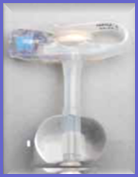 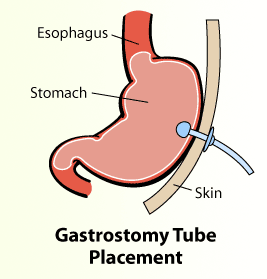 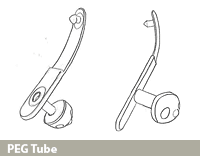 40
Γαστρικός δακτύλιος
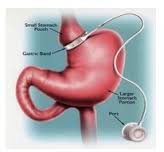 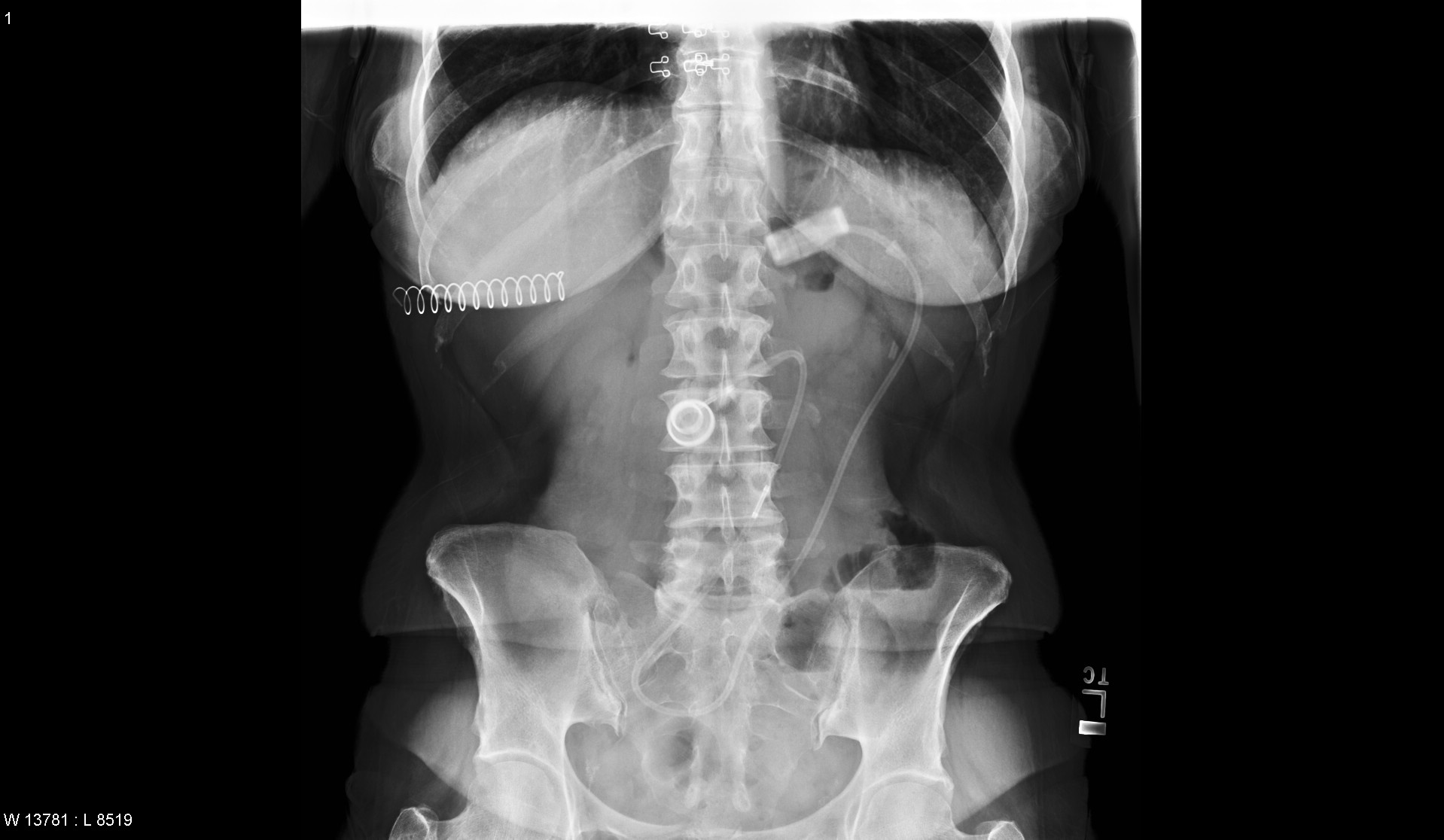 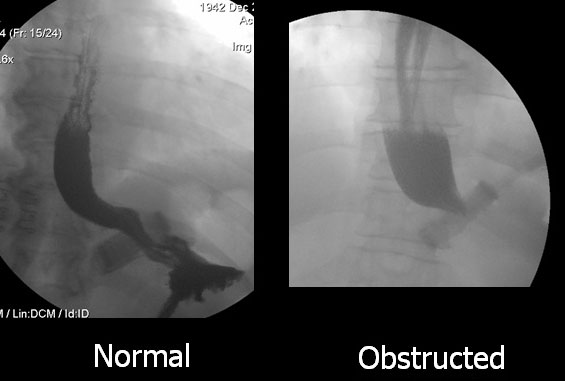 cheyenneregional.org
api.ning.com
41
Ενδοπρόσθεση με διπλό pigtail  (κίτρινα βέλη) 
για παράκαμψη απόφραξης από λίθους (κόκκινα βέλη)
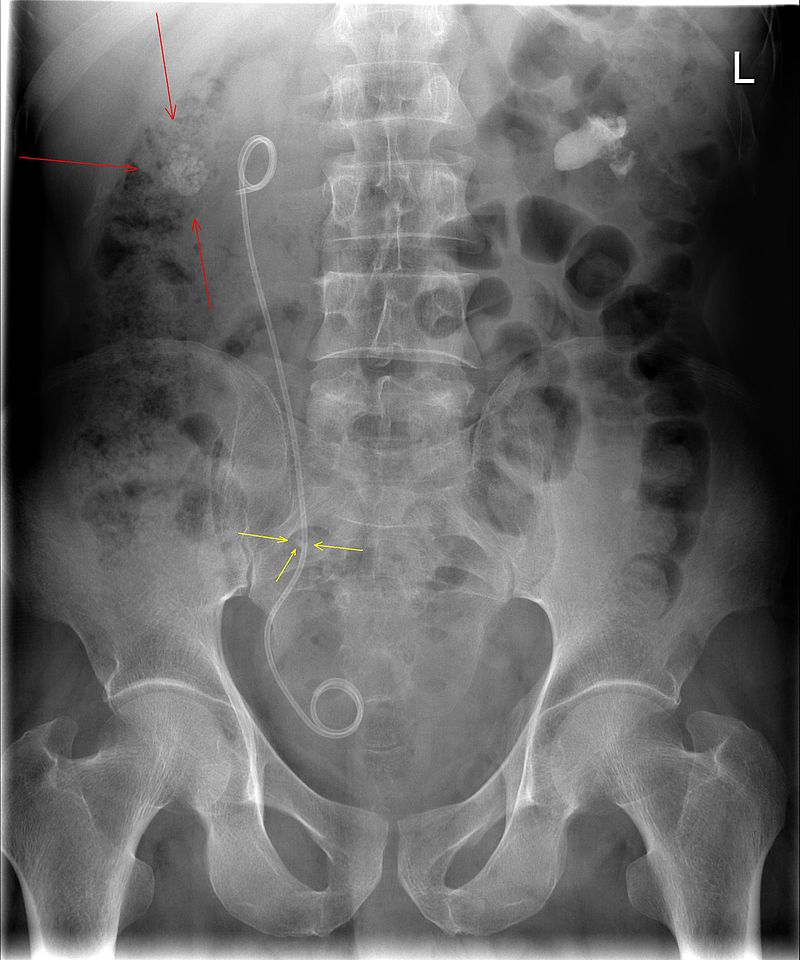 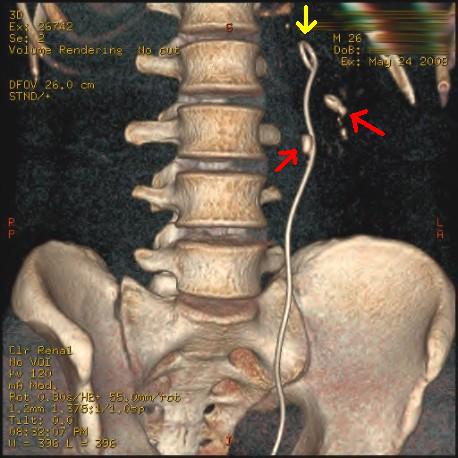 en.wikipedia.org
42
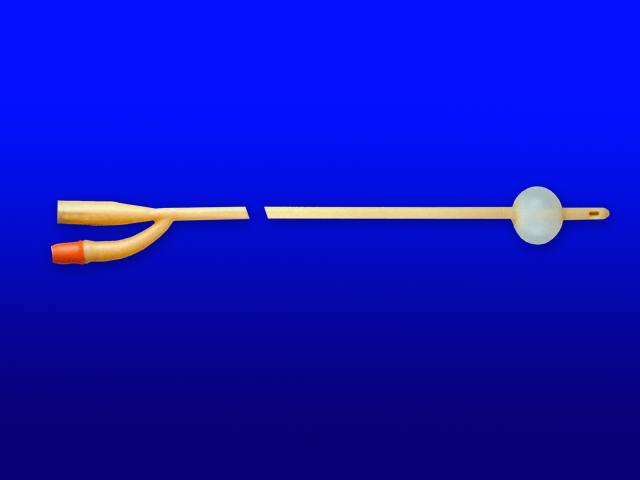 Καθετήρας Foley
Εύκαμπτος με μπαλόνι στο άκρο που σταθεροποιεί τη θέση του
κυρίως στην ουροδόχο κύστη
Το περιεχόμενο αδειάζει σε πλαστικό ουροσυλλέκτη που αδειάζει και επιτρέπει μέτρηση του όγκου
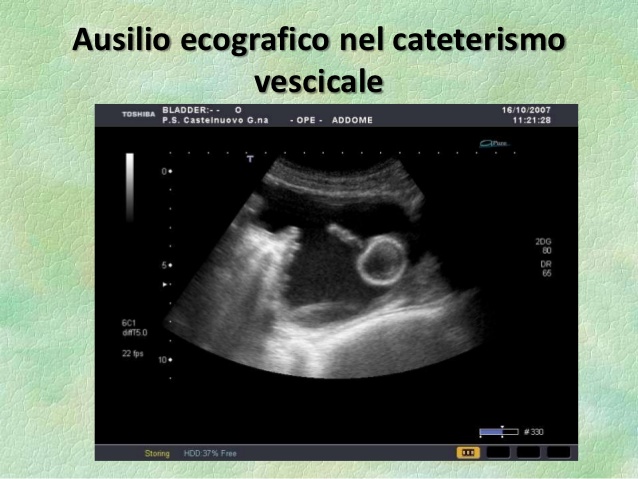 43
Οι ουροσυλλέκτες συνδέονται με διάφορα συστήματα παροχέτευσης  που τοποθετούνται στην κοιλιά
Ο ουροσυλλέκτης όταν ο σωλήνας είναι ανοικτός πρέπει να είναι χαμηλότερα από το σώμα
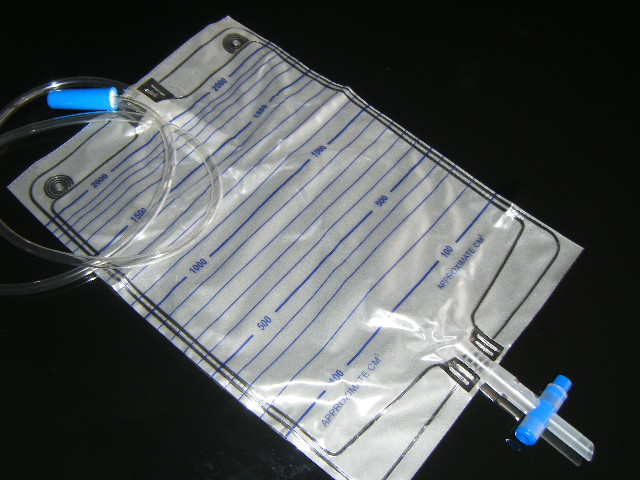 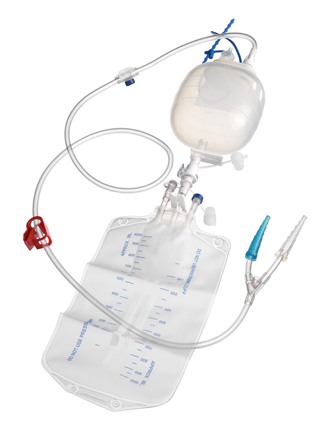 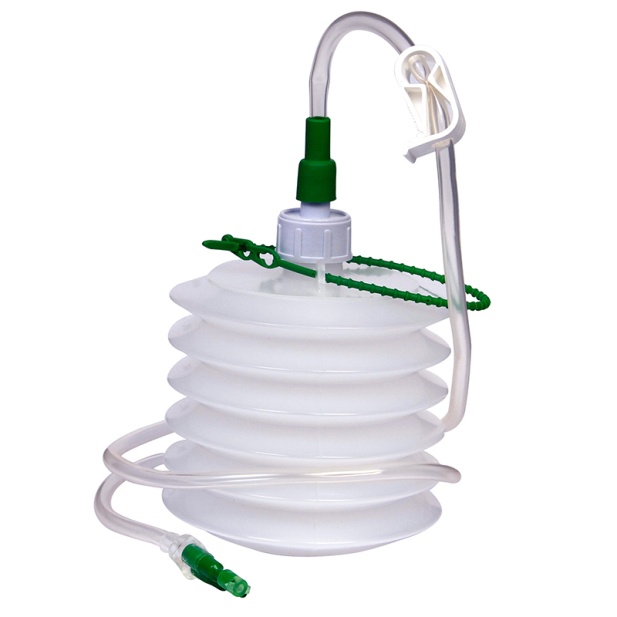 Συστήματα παροχέτευσης τραυμάτων με αρνητική πίεση
44
medisize.com
polymedicure.com
Κολοστομία – εντεροστομία
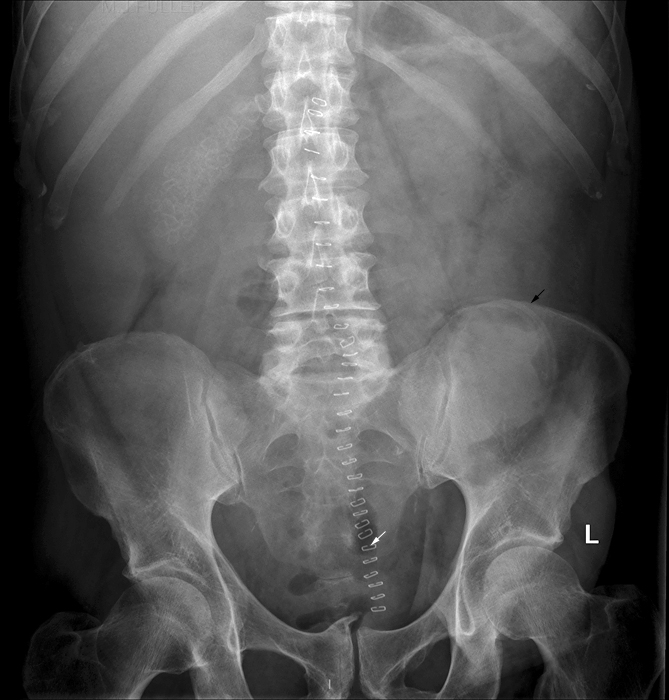 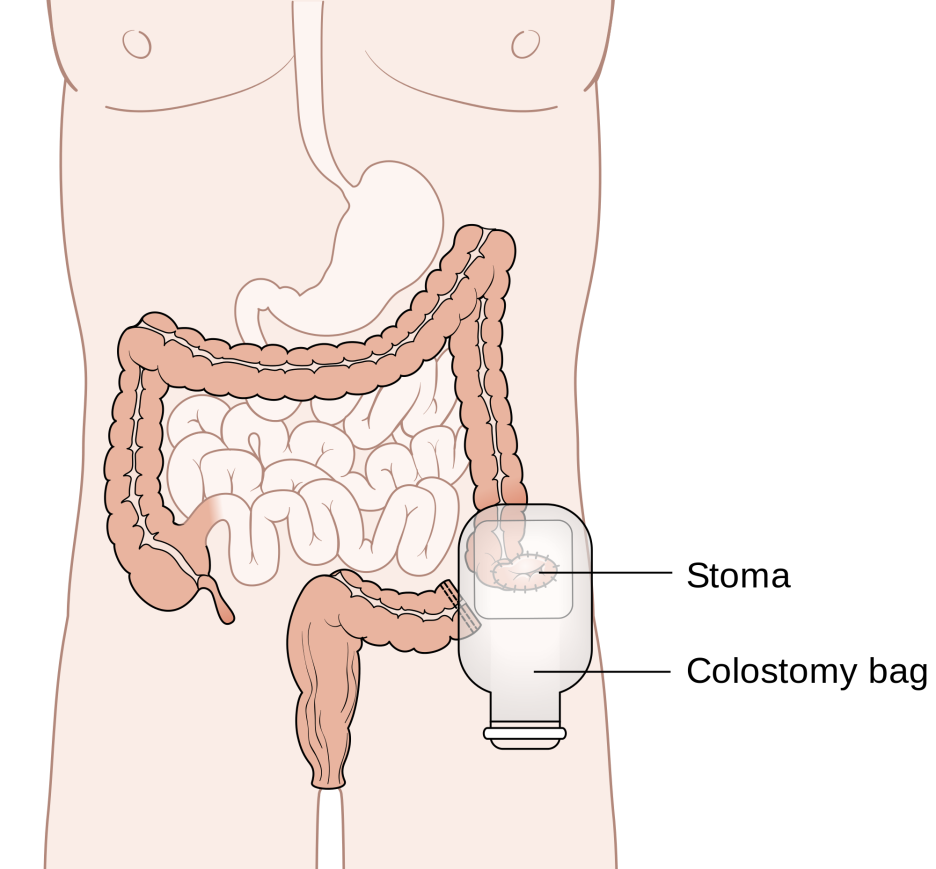 en.wikipedia.org
wikiradiography.net
45
Λαθραία εισαγωγή ναρκωτικών με κατάποση μικρών πακέτων
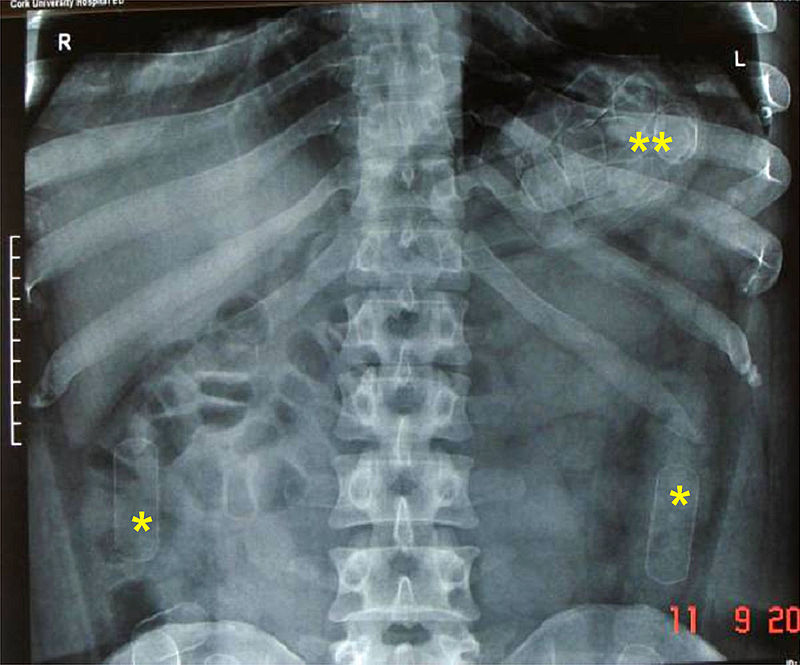 commons.wikimedia.org
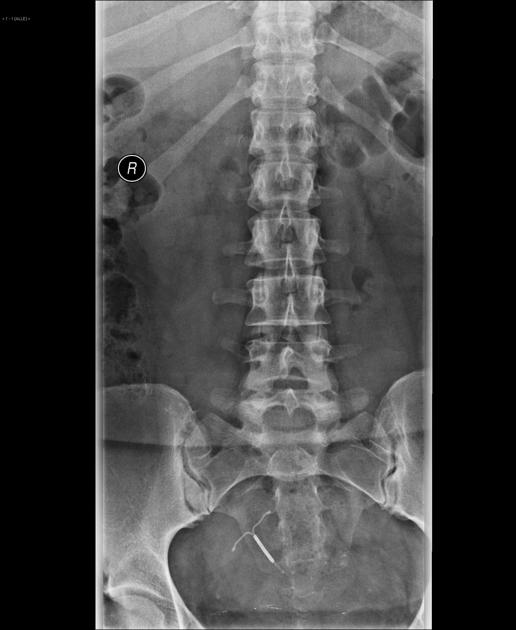 Ενδομήτριο σπείραμα (πράσινο βέλος)
Κλιπ περίδεσης σαλπίγγων
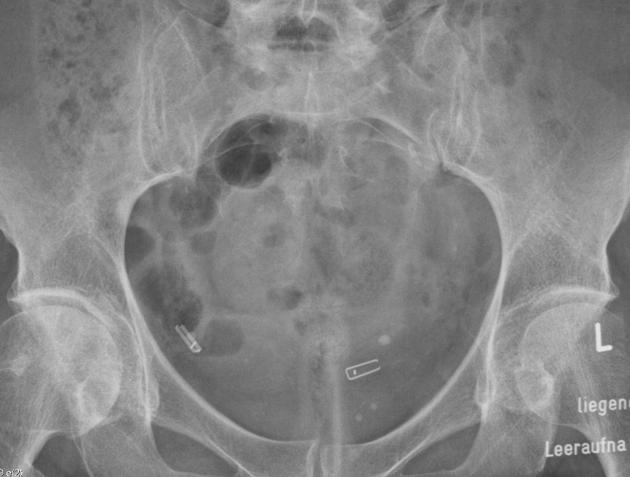 Medical devices in the abdomen and pelvis
Dr Praveen Jha et al.
47
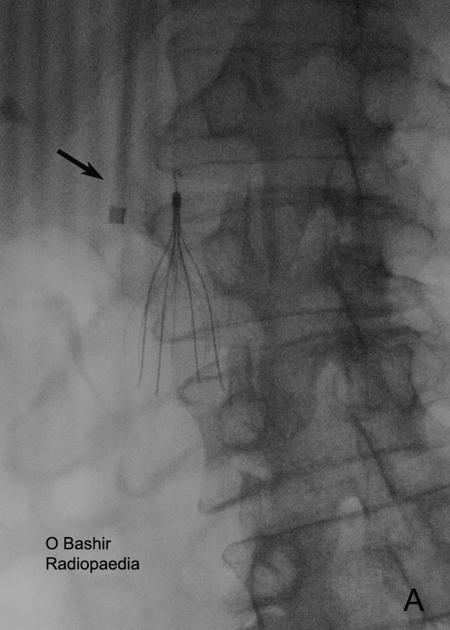 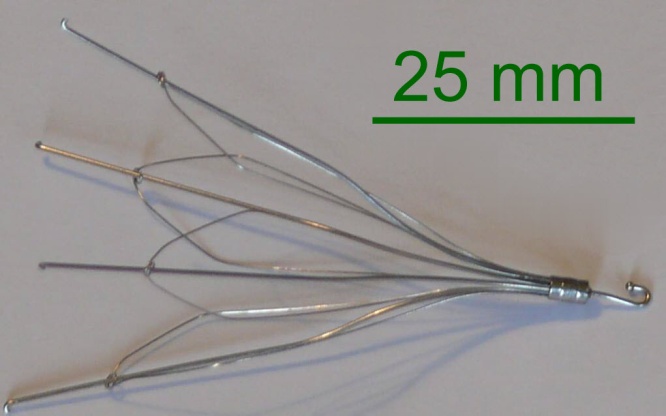 Φίλτρο κάτω κοίλης φλέβας
Χρησιμοποιείται για την αποφυγή πνευμονικής εμβολής
Κατακρατεί θρόμβους από τα κάτω άκρα που εισέρχονται στην κάτω κοίλη φλέβα
Medical devices in the abdomen and pelvis
Dr Praveen Jha et al.
48
Συνδετήρες δέρματος
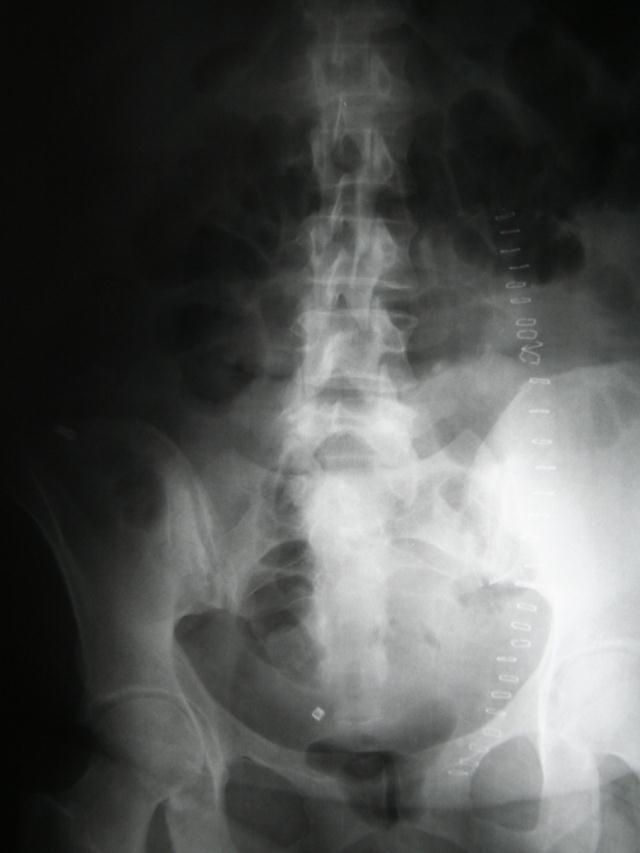 49
Διαδερμική χολαγγειογραφία και παροχέτευση
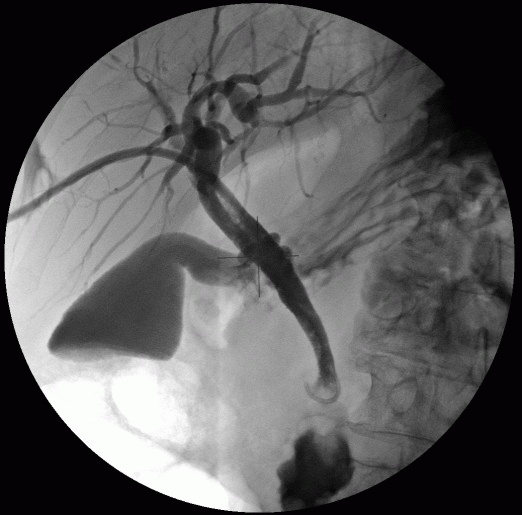 en.wikipedia.org
50
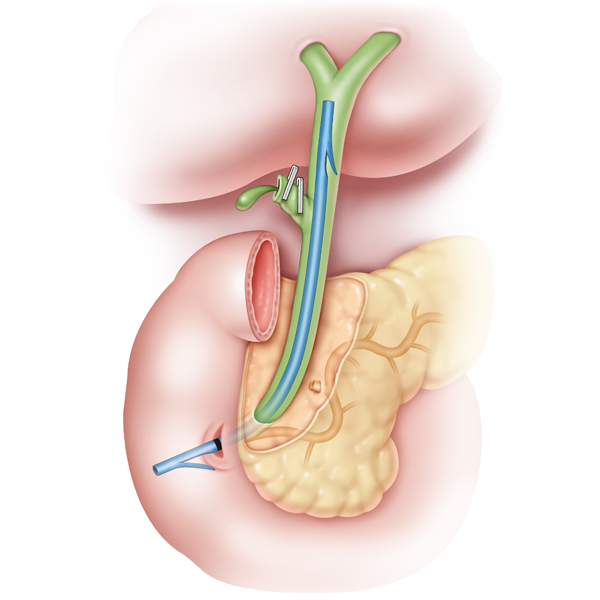 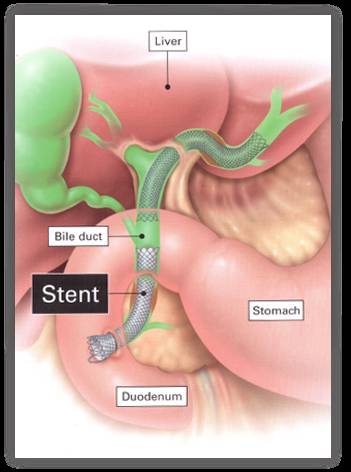 Ενδοπρόσθεση  χοληφόρων
Μεταλλικές - πλαστικές
khuranagastrocare.com
51
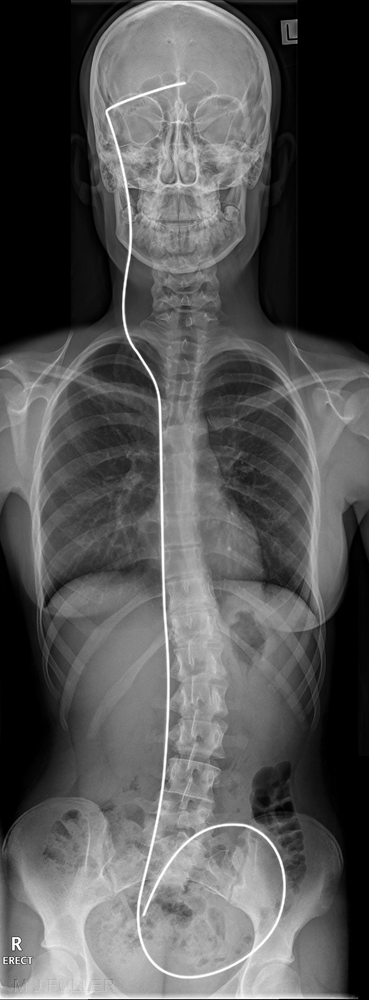 Παροχεύτευση του κοιλιακού συστήματος του εγκεφάλου στην περιτοναϊκή κοιλότητα
www.wikiradiography.net
52
Πηγές
Medical devices in the thorax
Dr Jayanth Keshavamurthy and Dr Praveen Jha et al. 

Medical devices in the abdomen and pelvis
Dr Praveen Jha et al.
53
Τέλος Ενότητας
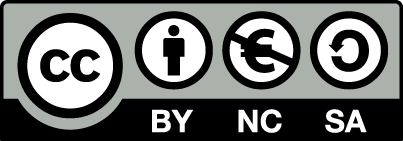 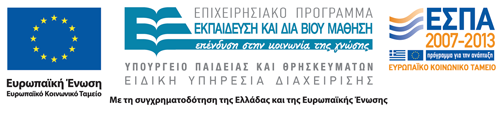 Σημειώματα
Σημείωμα Αναφοράς
Copyright Τεχνολογικό Εκπαιδευτικό Ίδρυμα Αθήνας, Γεωργία Οικονόμου 2014. Γεωργία Οικονόμου. «Διαχείριση εξεταζόμενων στα τμήματα ιατρικών απεικονίσεων. Ενότητα 7: Απεικόνιση Ιατρικών Συσκευών». Έκδοση: 1.0. Αθήνα 2014. Διαθέσιμο από τη δικτυακή διεύθυνση: ocp.teiath.gr.
Σημείωμα Αδειοδότησης
Το παρόν υλικό διατίθεται με τους όρους της άδειας χρήσης Creative Commons Αναφορά, Μη Εμπορική Χρήση Παρόμοια Διανομή 4.0 [1] ή μεταγενέστερη, Διεθνής Έκδοση.   Εξαιρούνται τα αυτοτελή έργα τρίτων π.χ. φωτογραφίες, διαγράμματα κ.λ.π., τα οποία εμπεριέχονται σε αυτό. Οι όροι χρήσης των έργων τρίτων επεξηγούνται στη διαφάνεια  «Επεξήγηση όρων χρήσης έργων τρίτων». 
Τα έργα για τα οποία έχει ζητηθεί και δοθεί άδεια  αναφέρονται στο «Σημείωμα  Χρήσης Έργων Τρίτων».
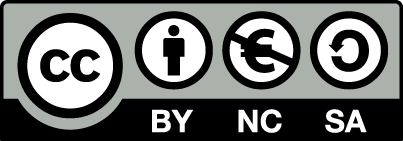 [1] http://creativecommons.org/licenses/by-nc-sa/4.0/ 
Ως Μη Εμπορική ορίζεται η χρήση:
που δεν περιλαμβάνει άμεσο ή έμμεσο οικονομικό όφελος από την χρήση του έργου, για το διανομέα του έργου και αδειοδόχο
που δεν περιλαμβάνει οικονομική συναλλαγή ως προϋπόθεση για τη χρήση ή πρόσβαση στο έργο
που δεν προσπορίζει στο διανομέα του έργου και αδειοδόχο έμμεσο οικονομικό όφελος (π.χ. διαφημίσεις) από την προβολή του έργου σε διαδικτυακό τόπο
Ο δικαιούχος μπορεί να παρέχει στον αδειοδόχο ξεχωριστή άδεια να χρησιμοποιεί το έργο για εμπορική χρήση, εφόσον αυτό του ζητηθεί.
Επεξήγηση όρων χρήσης έργων τρίτων
Δεν επιτρέπεται η επαναχρησιμοποίηση του έργου, παρά μόνο εάν ζητηθεί εκ νέου άδεια από το δημιουργό.
©
διαθέσιμο με άδεια CC-BY
Επιτρέπεται η επαναχρησιμοποίηση του έργου και η δημιουργία παραγώγων αυτού με απλή αναφορά του δημιουργού.
διαθέσιμο με άδεια CC-BY-SA
Επιτρέπεται η επαναχρησιμοποίηση του έργου με αναφορά του δημιουργού, και διάθεση του έργου ή του παράγωγου αυτού με την ίδια άδεια.
διαθέσιμο με άδεια CC-BY-ND
Επιτρέπεται η επαναχρησιμοποίηση του έργου με αναφορά του δημιουργού. 
Δεν επιτρέπεται η δημιουργία παραγώγων του έργου.
διαθέσιμο με άδεια CC-BY-NC
Επιτρέπεται η επαναχρησιμοποίηση του έργου με αναφορά του δημιουργού. 
Δεν επιτρέπεται η εμπορική χρήση του έργου.
Επιτρέπεται η επαναχρησιμοποίηση του έργου με αναφορά του δημιουργού.
και διάθεση του έργου ή του παράγωγου αυτού με την ίδια άδεια
Δεν επιτρέπεται η εμπορική χρήση του έργου.
διαθέσιμο με άδεια CC-BY-NC-SA
διαθέσιμο με άδεια CC-BY-NC-ND
Επιτρέπεται η επαναχρησιμοποίηση του έργου με αναφορά του δημιουργού.
Δεν επιτρέπεται η εμπορική χρήση του έργου και η δημιουργία παραγώγων του.
διαθέσιμο με άδεια 
CC0 Public Domain
Επιτρέπεται η επαναχρησιμοποίηση του έργου, η δημιουργία παραγώγων αυτού και η εμπορική του χρήση, χωρίς αναφορά του δημιουργού.
Επιτρέπεται η επαναχρησιμοποίηση του έργου, η δημιουργία παραγώγων αυτού και η εμπορική του χρήση, χωρίς αναφορά του δημιουργού.
διαθέσιμο ως κοινό κτήμα
χωρίς σήμανση
Συνήθως δεν επιτρέπεται η επαναχρησιμοποίηση του έργου.
Διατήρηση Σημειωμάτων
Οποιαδήποτε αναπαραγωγή ή διασκευή του υλικού θα πρέπει να συμπεριλαμβάνει:
το Σημείωμα Αναφοράς
το Σημείωμα Αδειοδότησης
τη δήλωση Διατήρησης Σημειωμάτων
το Σημείωμα Χρήσης Έργων Τρίτων (εφόσον υπάρχει)
μαζί με τους συνοδευόμενους υπερσυνδέσμους.
Χρηματοδότηση
Το παρόν εκπαιδευτικό υλικό έχει αναπτυχθεί στo πλαίσιo του εκπαιδευτικού έργου του διδάσκοντα.
Το έργο «Ανοικτά Ακαδημαϊκά Μαθήματα στο ΤΕΙ Αθηνών» έχει χρηματοδοτήσει μόνο την αναδιαμόρφωση του εκπαιδευτικού υλικού. 
Το έργο υλοποιείται στο πλαίσιο του Επιχειρησιακού Προγράμματος «Εκπαίδευση και Δια Βίου Μάθηση» και συγχρηματοδοτείται από την Ευρωπαϊκή Ένωση (Ευρωπαϊκό Κοινωνικό Ταμείο) και από εθνικούς πόρους.
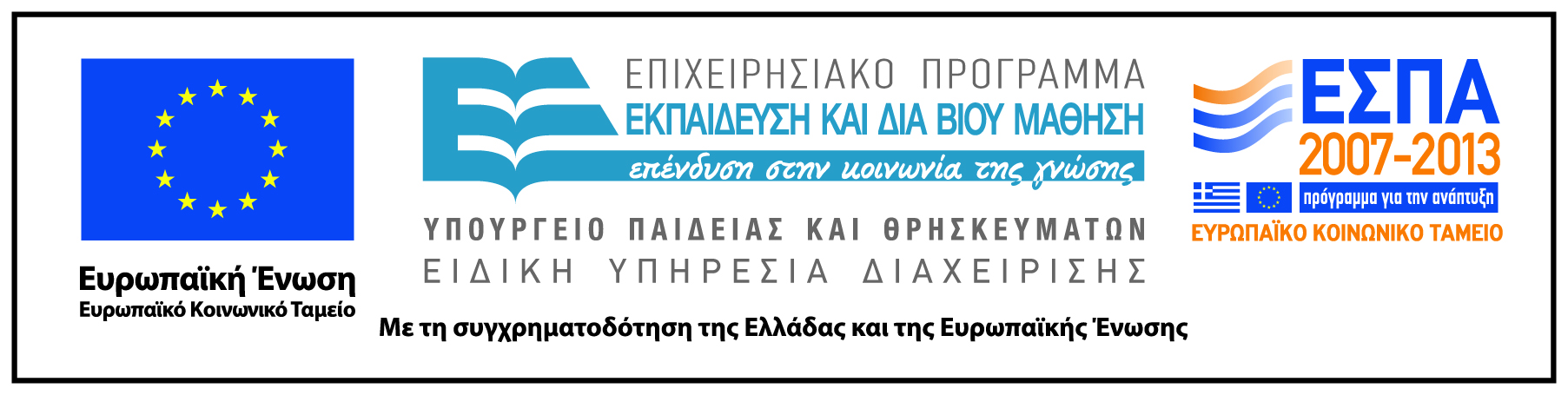